Physarum polycephalum
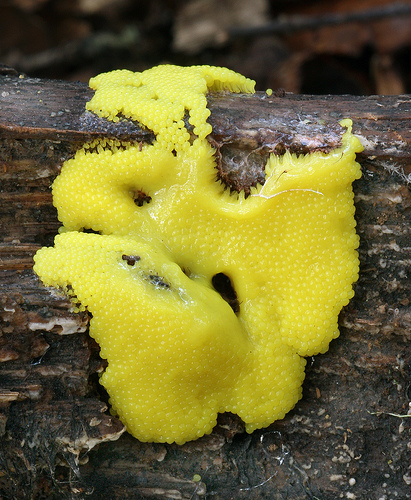 Slime mold
Mid: slime
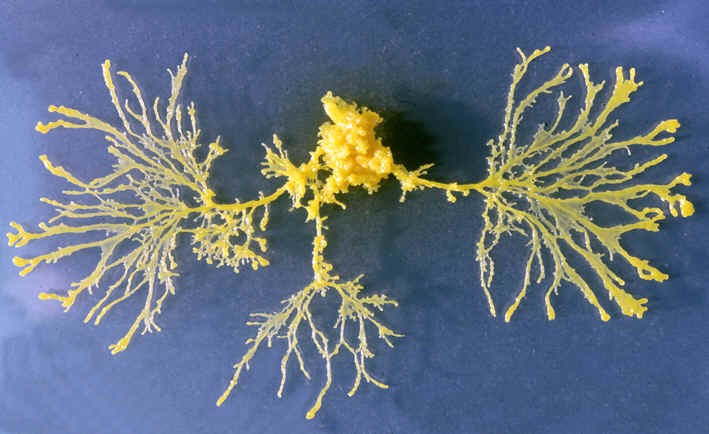 Many-headed (polycephalum) slime mold
Mid: slime
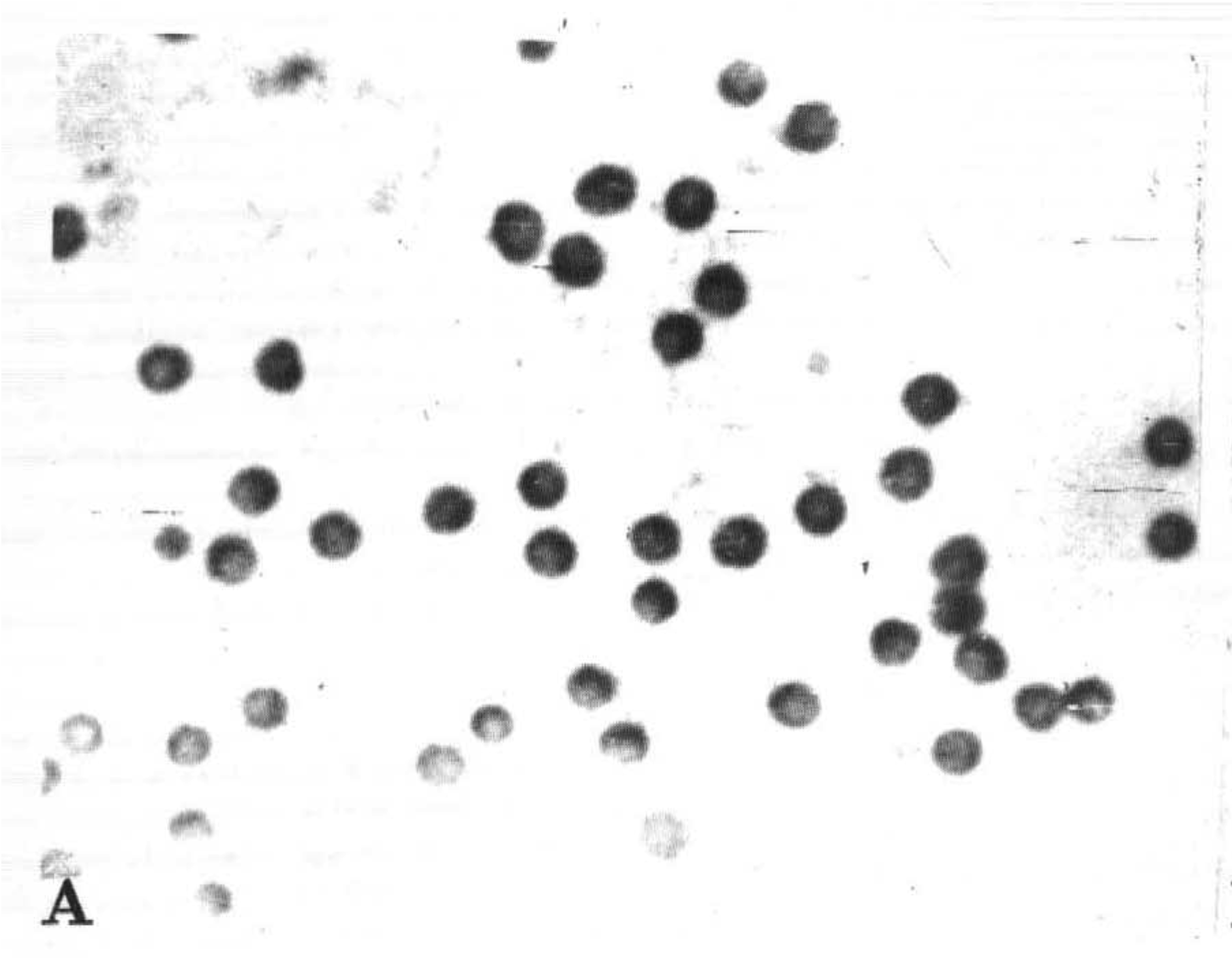 polycephalum is 
a single cell
filled with many
interacting nuclei
Mid: slime
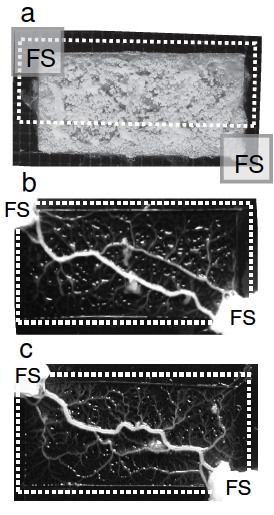 all dark
all dark
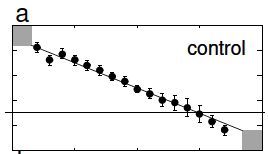 Mid: slime
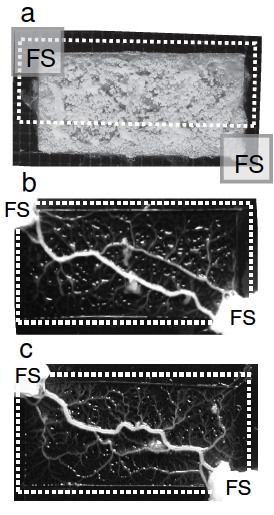 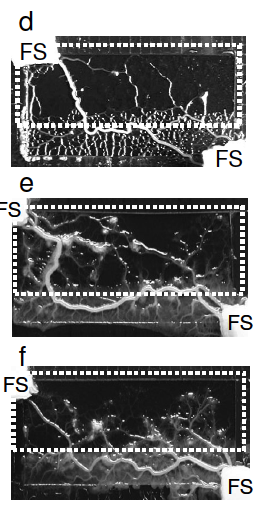 light
dark
light
dark
all dark
light
dark
all dark
Minimal
-risk-path
task
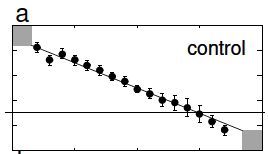 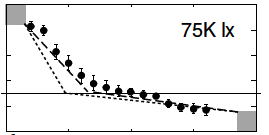 Nakagaki, et al., preprint
Mid: slime
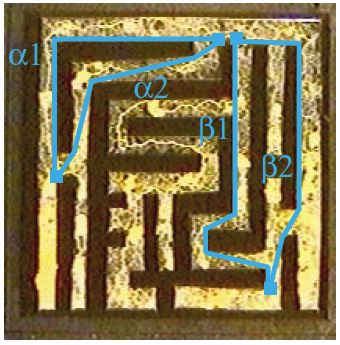 start
Mid: slime
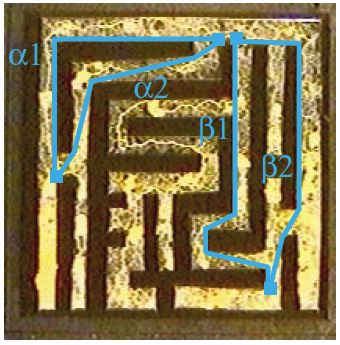 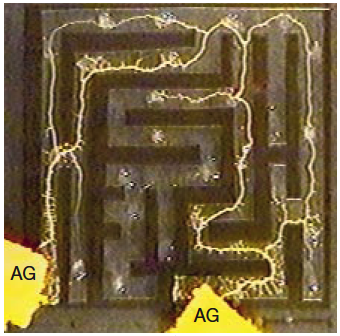 start
few hours later
Mid: slime
Shortest-path 
-through-maze
task
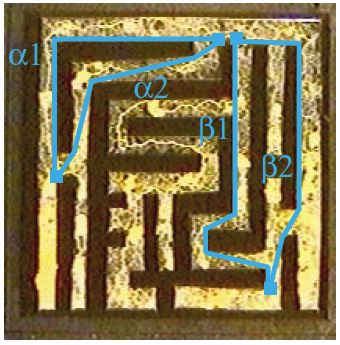 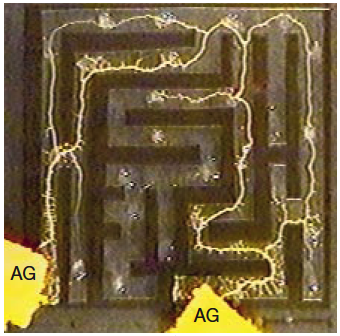 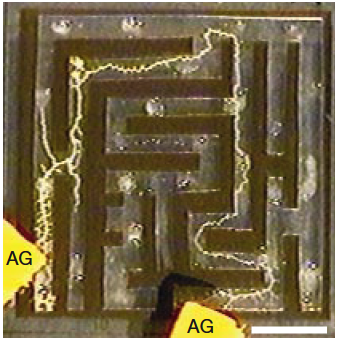 start
“finally”
few hours later
NP hard
Nakagaki, et al., NATURE  VOL 407 p470 28 SEPTEMBER 2000
Mid: slime
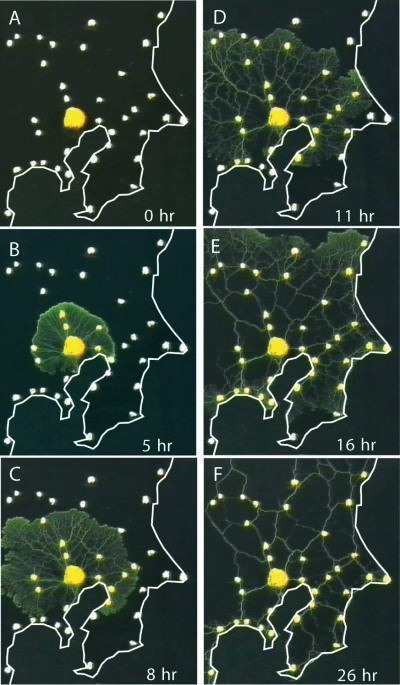 start
Tero, et al., SCIENCE VOL 327 p439 22 JANUARY 2010
Mid: slime
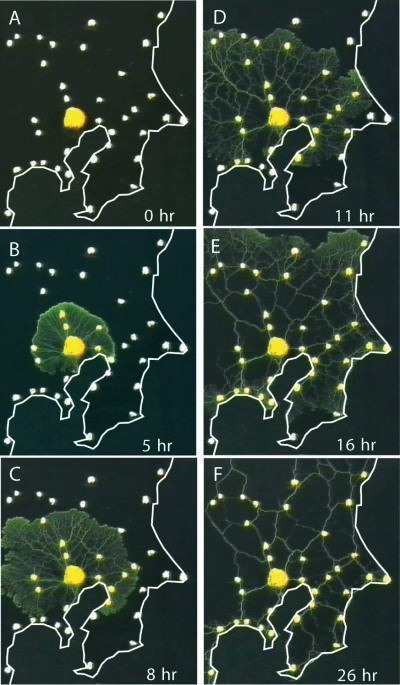 start
Tokyo
-railway-system
task
NP hard
end
Tero, et al., SCIENCE VOL 327 p439 22 JANUARY 2010
Mid: slime
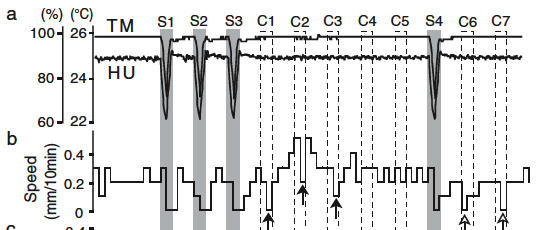 time
Saigusa, et al., PRL 100, 018101 (2008)
Mid: slime
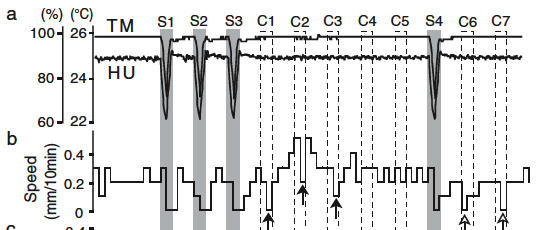 time
Saigusa, et al., PRL 100, 018101 (2008)
Mid: slime
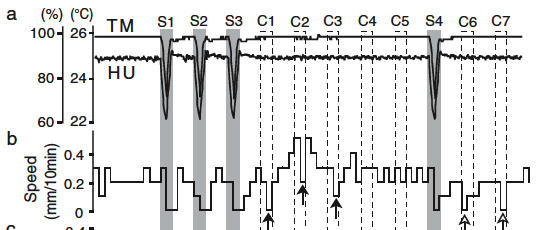 time
Learns
Saigusa, et al., PRL 100, 018101 (2008)
Mid: slime
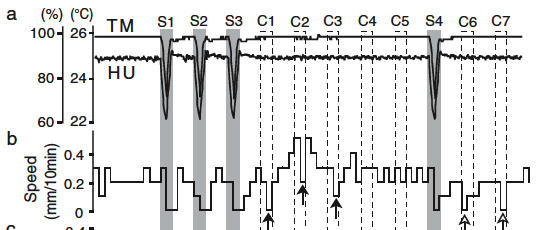 time
Learns
Saigusa, et al., PRL 100, 018101 (2008)
Mid: slime
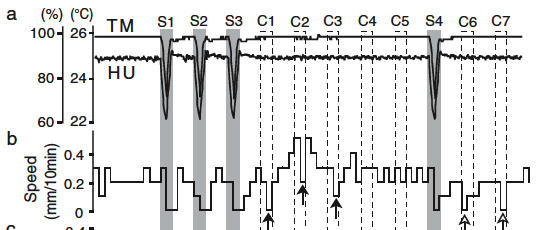 time
Learns
Recalls
Saigusa, et al., PRL 100, 018101 (2008)
Mid: slime
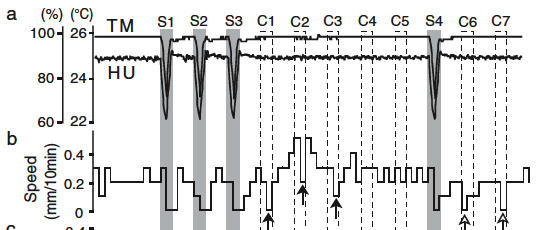 time
Learns
Recalls
Remember
-to-stop
task
Saigusa, et al., PRL 100, 018101 (2008)
Mid: slime
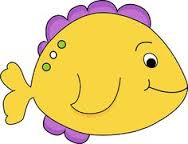 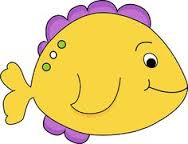 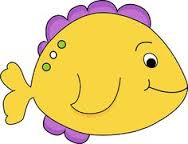 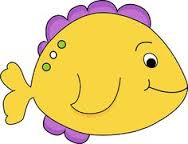 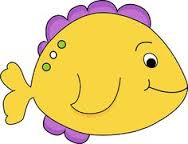 FISH Experiment
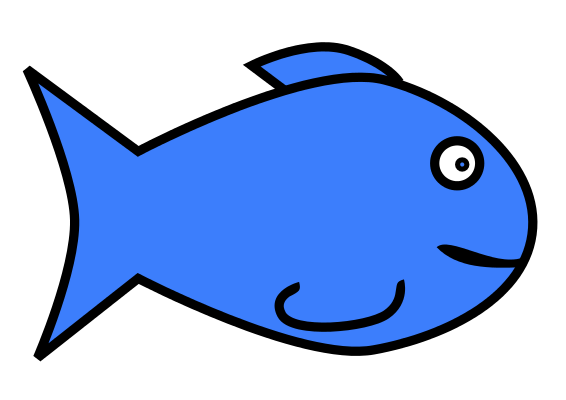 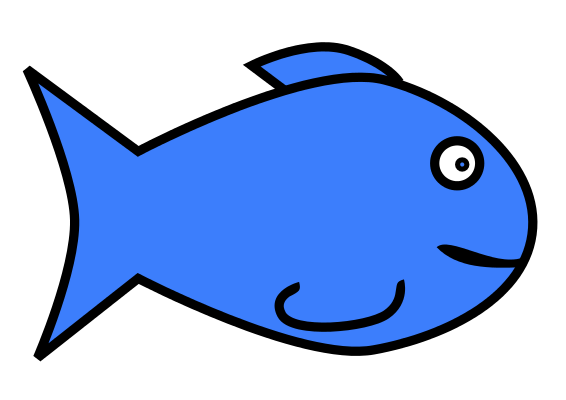 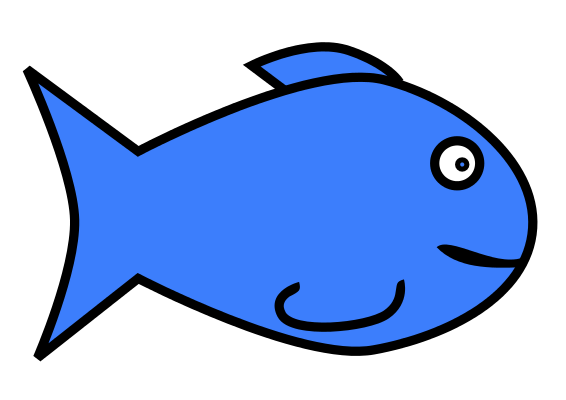 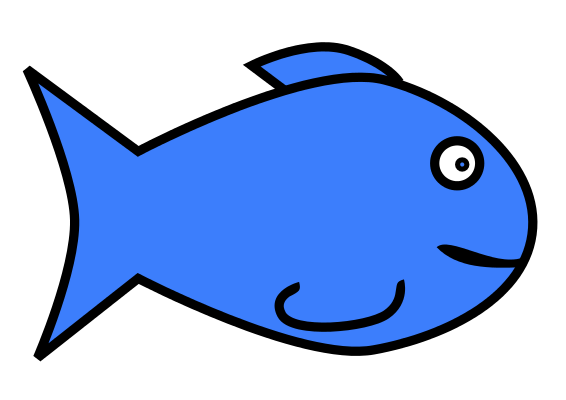 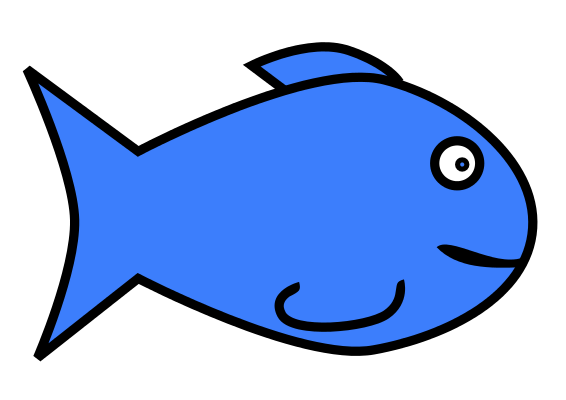 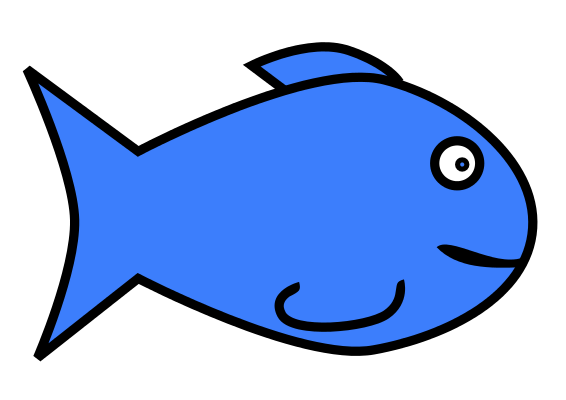 FISH Experiment
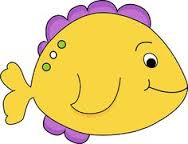 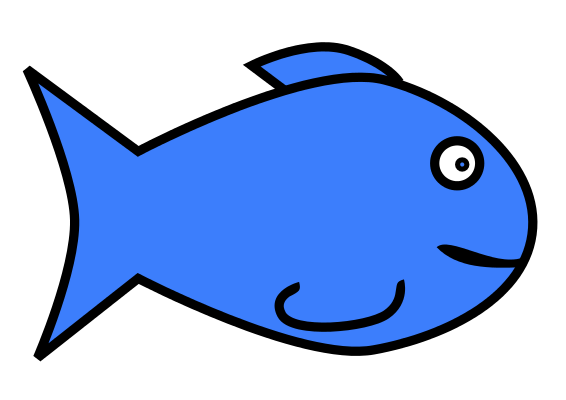 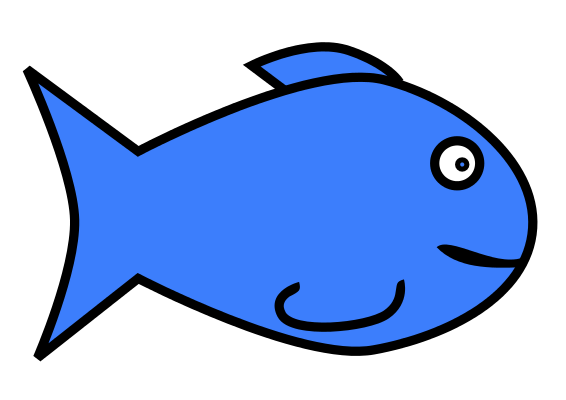 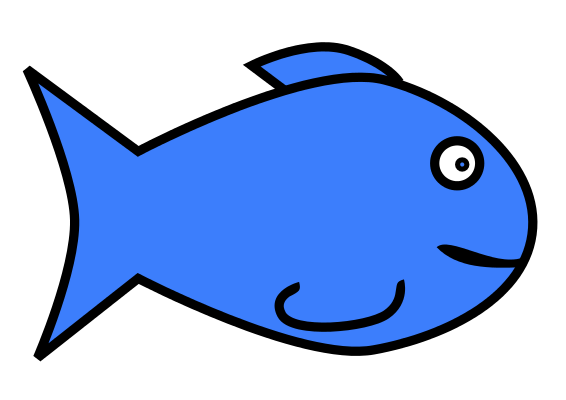 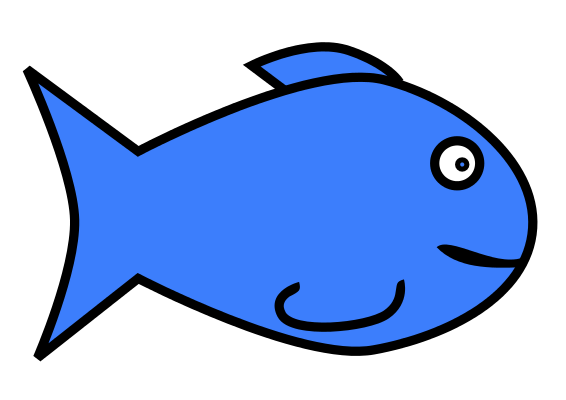 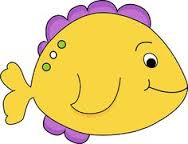 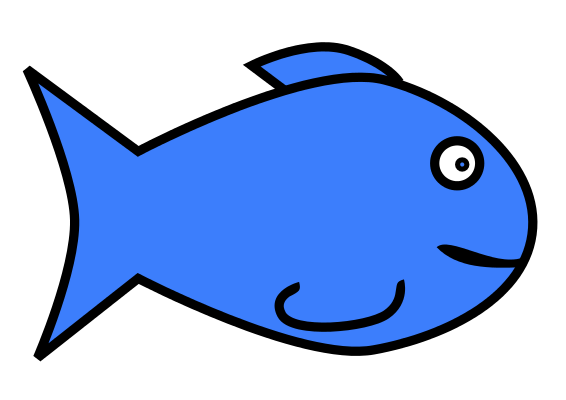 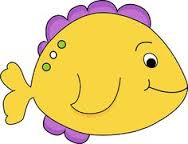 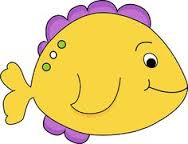 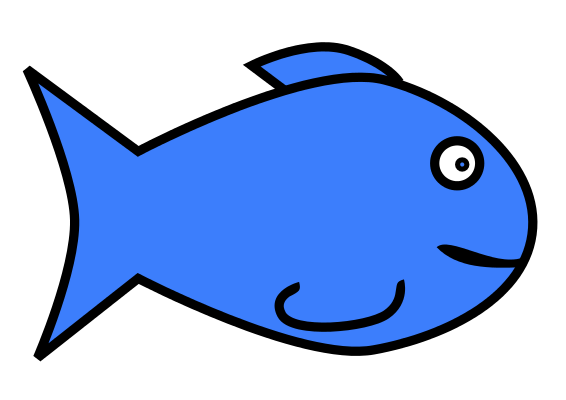 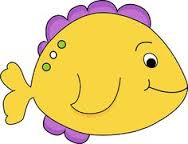 FISH Experiment
STUCK !
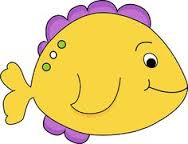 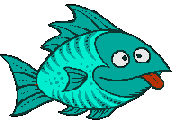 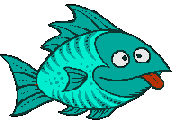 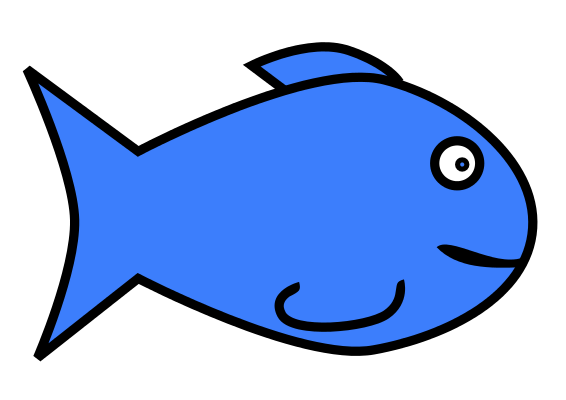 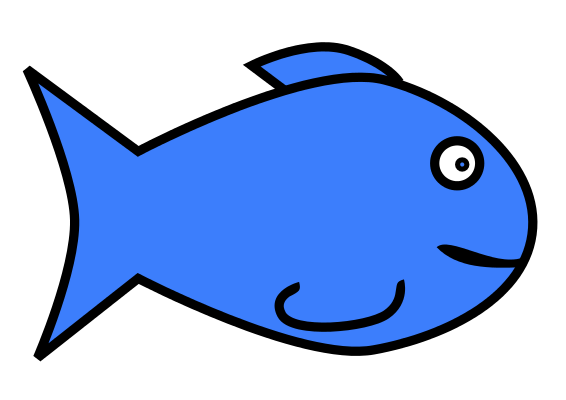 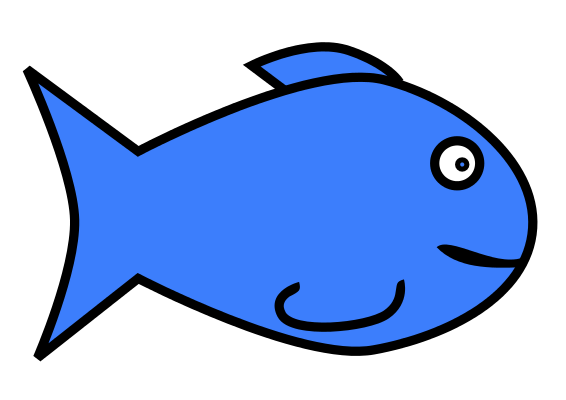 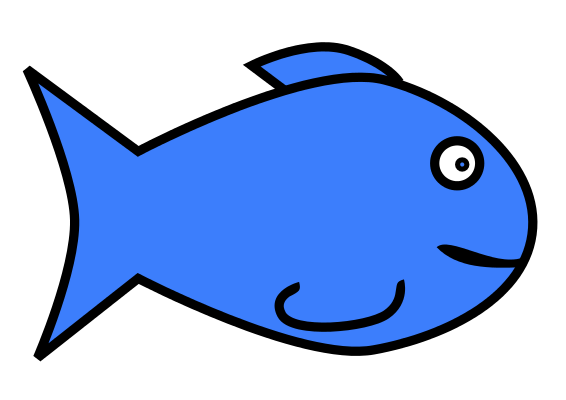 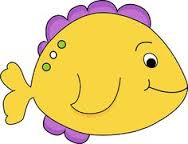 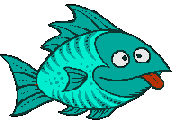 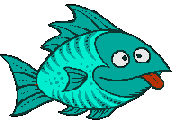 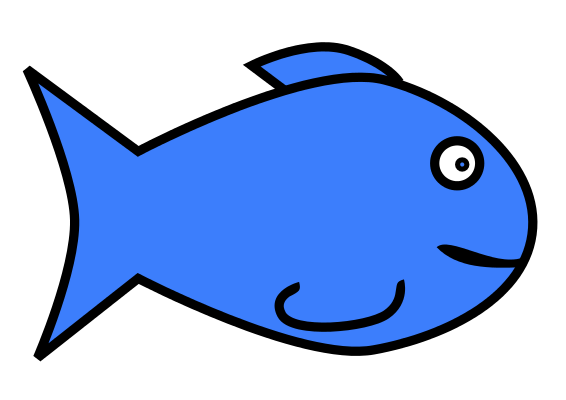 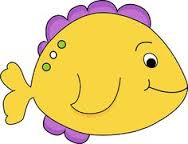 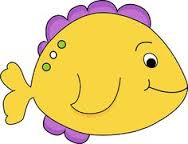 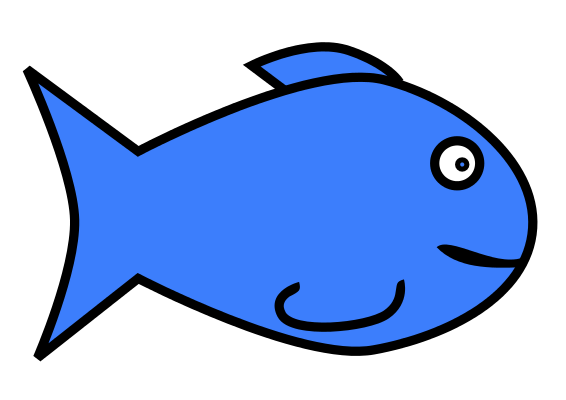 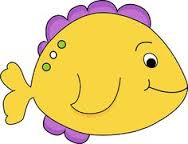 FISH Experiment
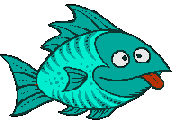 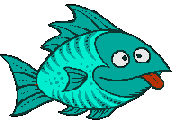 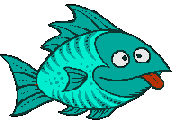 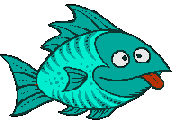 FISH Experiment
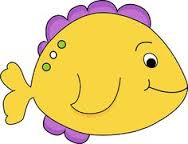 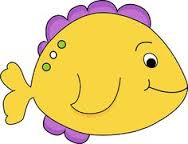 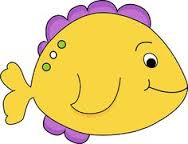 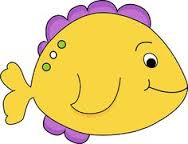 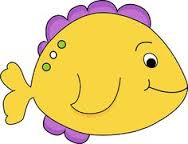 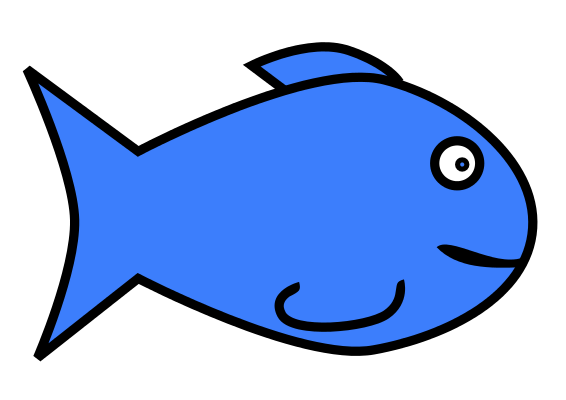 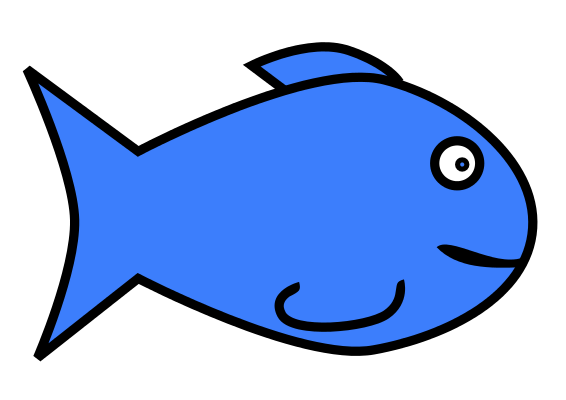 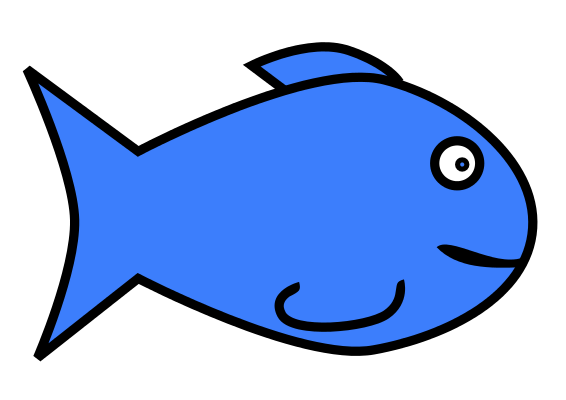 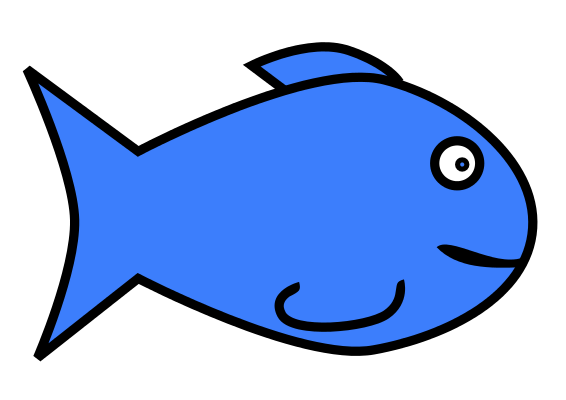 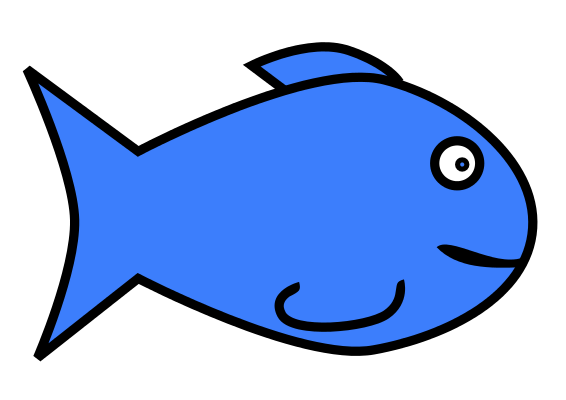 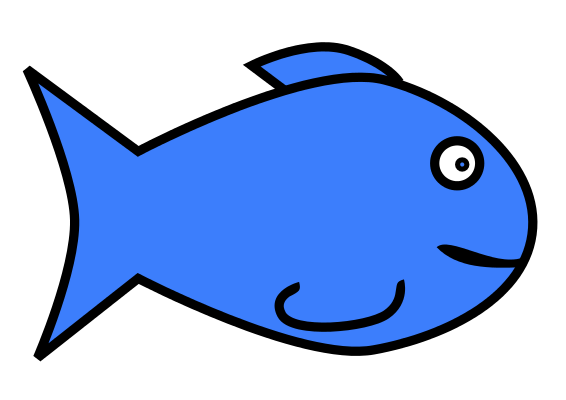 CONSENSUS !
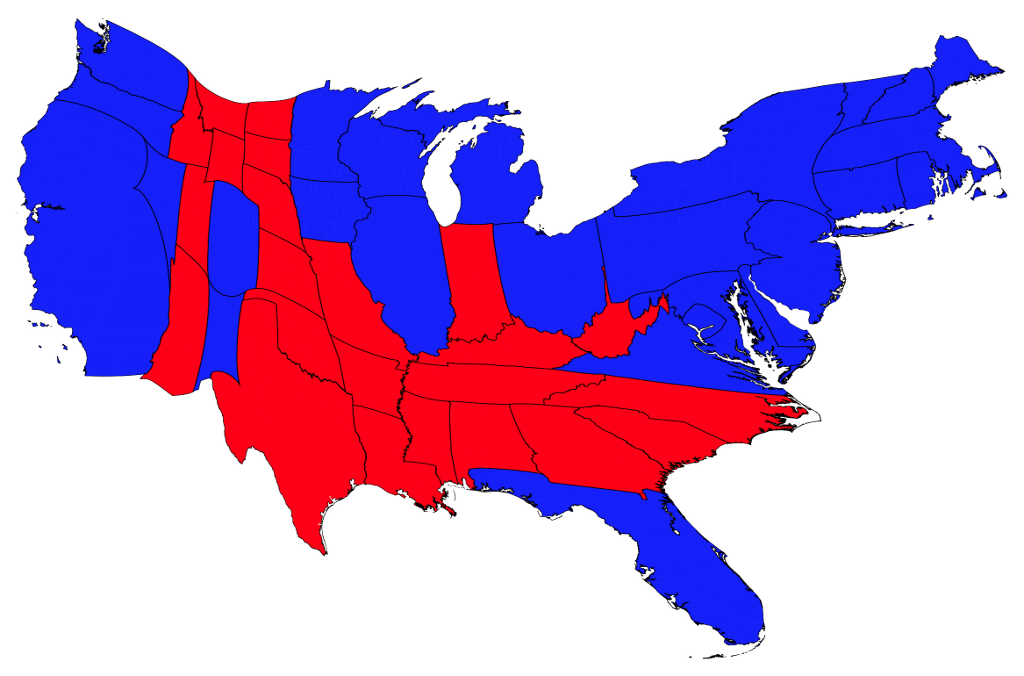 Stuck ?
Epi
Stomata
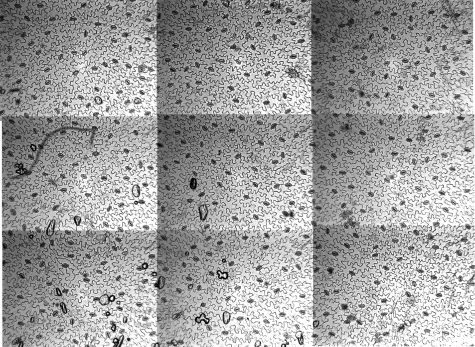 Stomatal Patchiness
Mid: leaves
Brains make patches, too
Mid: nets
White?
or
Black?
Easy w CPU,
not so easy 
w/o
Mid: nets